ΑΣΦΑΛΕΙΑ ΚΑΙ ΥΓΙΕΙΝΗ ΕΡΓΑΣΙΑΣ
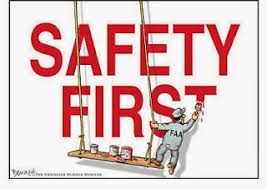 Κλαπάκης Χρήστος      756
Μπίμης Βασίλειος 	      744
Δημητράκης Ιωάννης   740  
Νικολής Ηλίας               748
Με τη δημοσίευση του π.δ. 41/2012 με το οποίο καθορίζεται εθνικός κατάλογος επαγγελματικών ασθενειών σε συμμόρφωση με τη σύσταση της Ευρωπαϊκής Επιτροπής 2003/670/ΕΚ της 19.9.2003, η χώρα μας καταφέρνει και ανταποκρίνεται στις απαιτήσεις της Ευρωπαϊκής Ένωσης για την σύγκλιση του τρόπου καταγραφής των επαγγελματικών ασθενειών σε ευρωπαϊκό επίπεδο. Πέρα όμως από αυτό, η δημοσίευση συνιστά ένα ακόμα σημαντικό βήμα εκσυγχρονισμού του θεσμικού πλαισίου προστασίας της υγείας και ασφάλειας της εργασίας στην χώρα μας υπό το πρίσμα των σύγχρονων τεχνικών και επιστημονικών δεδομένων.
Λοιμώδεις και παρασιτικές ασθένειες
α/α 401 Παράγραφος 4 Σελίδα 2730
Λοιμώδεις και παρασιτικές ασθένειες
α/α 402 Παράγραφος 4 Σελίδα 2730    α/α 403 Παράγραφος 4 Σελίδα 2730
α/α 404 Παράγραφος 4 Σελίδα 2730    α/α 405 Παράγραφος 4 Σελίδα 2730   
α/α 406 Παράγραφος 4 Σελίδα 2730
Λοιμώδεις και παρασιτικές ασθένειες
α/α 407 Παράγραφος 4 Σελίδα 2730
Λοιμώδεις και παρασιτικές ασθένειες
α/α 407 Παράγραφος 4 Σελίδα 2730
Ασθένειες προκαλούμενες από φυσικούς παράγοντες
α/α 502.01 Παράγραφος 5 Σελίδα 2731
α/α 502.02 Παράγραφος 5 Σελίδα 2731
Ασθένειες προκαλούμενες από φυσικούς παράγοντες
α/α 503 Παράγραφος 5 Σελίδα 2731
α/α 505.01 Παράγραφος 5 Σελίδα 2731
Ασθένειες προκαλούμενες από φυσικούς παράγοντες
α/α 504 Παράγραφος 5 Σελίδα 2731
Ασθένειες προκαλούμενες από φυσικούς παράγοντες
α/α 505.02 Παράγραφος 5 Σελίδα 2731
α/α 506.10 Παράγραφος 5 Σελίδα 2731
α/α 506.11 Παράγραφος 5 Σελίδα 2731
Ασθένειες προκαλούμενες από φυσικούς παράγοντες
α/α 506.30 Παράγραφος 5 Σελίδα 2732
α/α 506.12 Παράγραφος 5 Σελίδα 2732
α/α 506.13 Παράγραφος 5 Σελίδα 2732
α/α 506.21 Παράγραφος 5 Σελίδα 2732
α/α 506.22 Παράγραφος 5 Σελίδα 2732
α/α 506.23 Παράγραφος 5 Σελίδα 2732
α/α 506.40 Παράγραφος 5 Σελίδα 2732
Ασθένειες προκαλούμενες από φυσικούς παράγοντες
α/α 506.45 Παράγραφος 5 Σελίδα 2732         α/α 507 Παράγραφος 5 Σελίδα 2732
α/α 508 Παράγραφος 5 Σελίδα 2732